ДЕЧЈЕ ИГРЕ У ПРОШЛОСТИУ ОВОЈ ИЗРАДИ ОВЕ ПРЕЗЕНТАЦИЈЕ СУ УЧЕСТВОВАЛЕ НАШЕ ДРУГАРИЦЕ ЈЕЛЕНА, АЛЕКСАНДРА, НАТАША И САЊА
04.03.2016.
Душанка Пивнички  ОШ,,Здравко Гложански" Бечеј
ЛОПТА
ЈЕ ИМАЛА ДАНАШЊИ ИЗГЛЕД НИ ОДЛИКЕ. ПРАВЉЕНА ЈЕ ОД КРПА УВЕЗАНИХ КАНАПОМ И ГОВЕЂОМ ДЛАКОМ. БИЛА ЈЕ МАЛА И ЗВАЛА СЕ КРПЕЊАЧА.
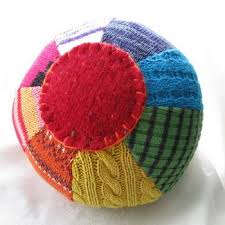 04.03.2016.
Душанка Пивнички  ОШ,,Здравко Гложански" Бечеј
ЛОПТА
КАСНИЈЕ СЕ ПРАВИЛА ОД ПАРЧАДИ КОЖЕ КОЈИ СУ СЕ УШИВАЛИ  ИЛИ ШНИРАЛИ.
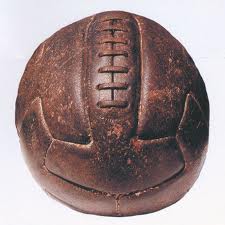 Душанка Пивнички  ОШ,,Здравко Гложански" Бечеј
04.03.2016.
КЛИС
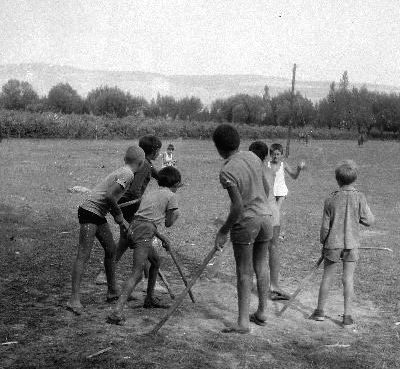 СЕ ИГРАО ПОМОЋУ ДУГАЧКОГ ШТАПА И ЈЕДНОГ МАЛОГ ОБЛОГ ПАРЧЕТА ДРВЕТА. ШТАПОМ ЈЕ ТРЕБАЛО УДАРИТИ И ШТО ДАЉЕ ОДБАЦИТИ  У ЗЕМЉУ ЗАБОДЕНО ПАРЧЕ ДРВЕТА.
04.03.2016.
Душанка Пивнички  ОШ,,Здравко Гложански" Бечеј
ЈАНИЏАЈЕС ИЛИ ПРЕСКАКАЊЕ
ИГРАЧИ ПРЕСКАЧУ ЈЕДАН ДРУГОГА
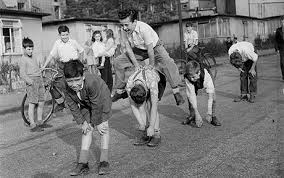 04.03.2016.
Душанка Пивнички  ОШ,,Здравко Гложански" Бечеј
АРЈАЧКИЊЕ - БАРЈАЧКИЊЕ
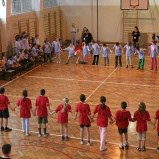 ЦИЉ ИГРЕ ЈЕ ДА СЕ ПРОБИЈЕ ЖИВИ ЗИД САСТАВЉЕН ОД ИГРАЧА ПРОТИВНИЧКЕ ЕКИПЕ.
04.03.2016.
Душанка Пивнички  ОШ,,Здравко Гложански" Бечеј
ТРУЛЕ КОБИЛЕ
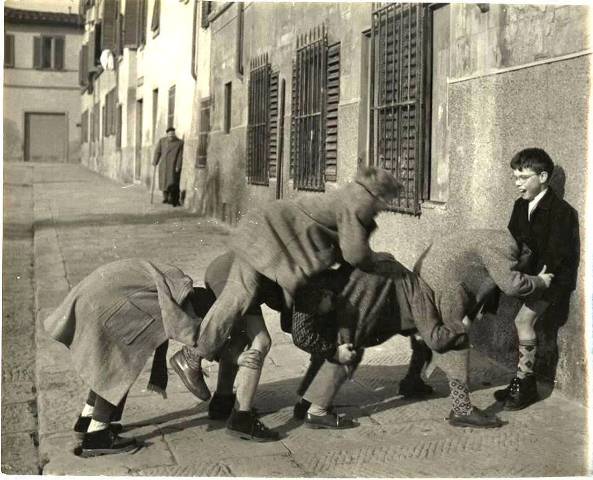 ЕКИПА ,,СКАКАЧА“ НАСКАЧЕ НА ЛЕЂА ЕКИПЕ ,,КОБИЛЕ“. ЦИЉ ЈЕ ДА ,,СКАКАЧИ“ СРУШЕ ,,КОБИЛУ“.
04.03.2016.
Душанка Пивнички  ОШ,,Здравко Гложански" Бечеј
КЛИКЕРИ
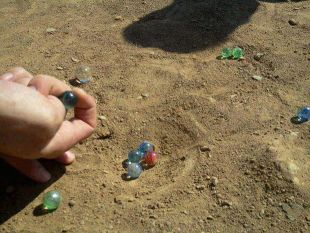 СУ СЕ ИГРАЛИ УЗ ПОМОЋ МАЛИХ СТАКЛЕНИХ ЛОПТИЦА. ЦИЉ ИГРЕ ЈЕ БИО ДА СЕ КЛИКЕР УБАЦИ У РУПУ - ,,РОШУ“.
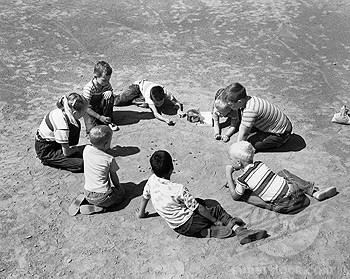 Душанка Пивнички  ОШ,,Здравко Гложански" Бечеј
04.03.2016.
ЛАСТИШ
СЕ ИГРА ТАКО ШТО СЕ ПРЕСКАЧЕ ЗАТЕГНУТА ГУМА- ЛАСТИШ.
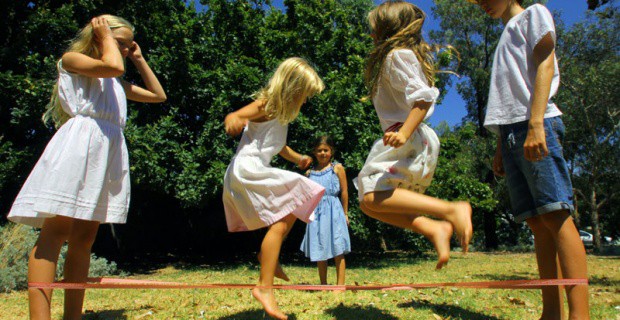 04.03.2016.
Душанка Пивнички  ОШ,,Здравко Гложански" Бечеј